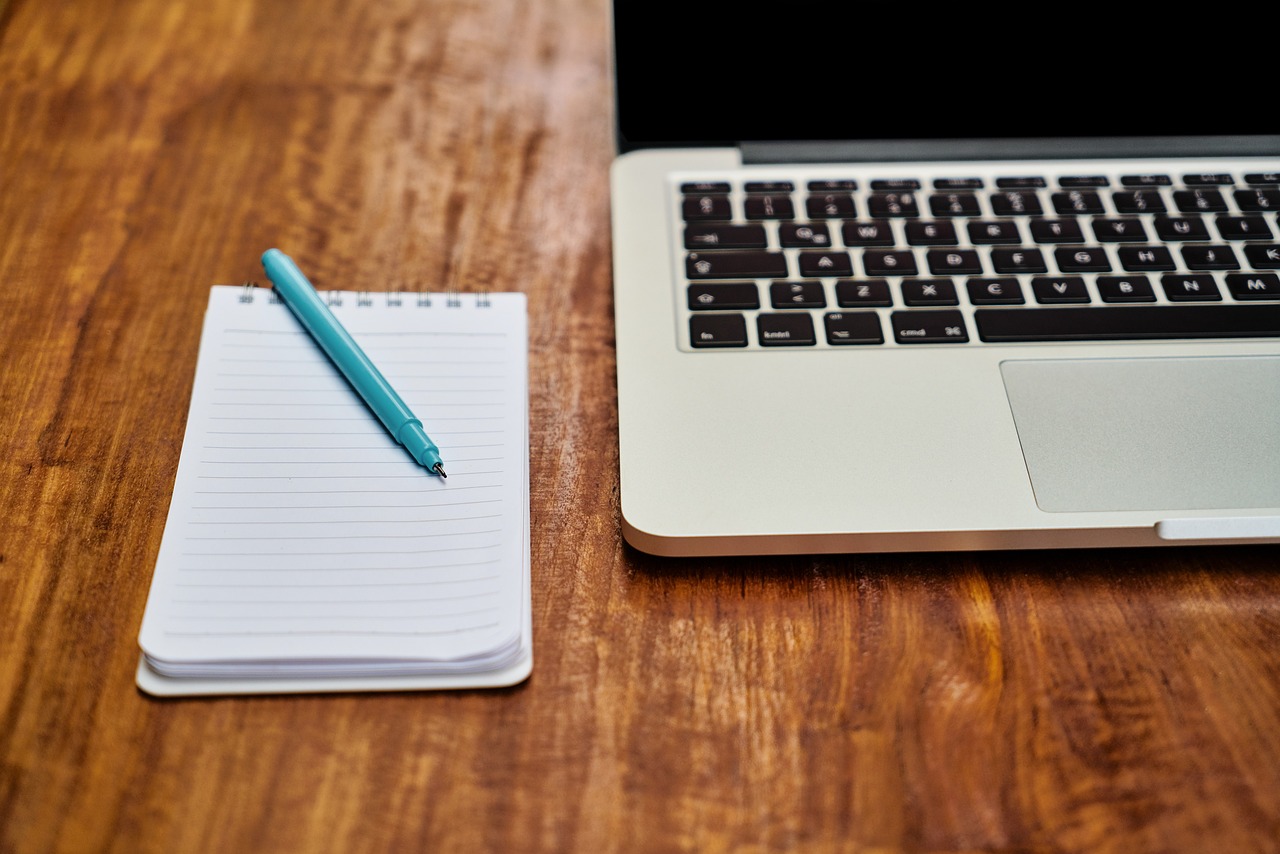 REDAÇÃO PAULISTA
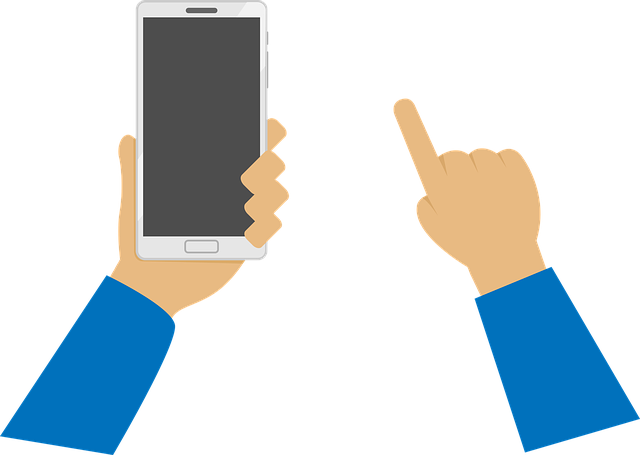 Acesso
Dois acessos:
O acesso ao Gerenciador pode ser feito diretamente através do link:  https://tarefas.cmsp.educacao.sp.gov.br/
OU
 pelo menu da SED (https://sed.educacao.sp.gov.br/), através do caminho:  Centro de Mídias > Tarefas > Gerenciador de Tarefas
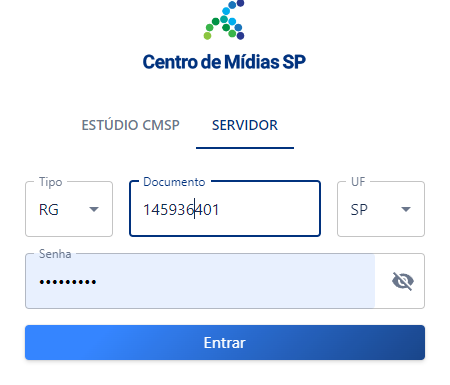 Não esqueça de clicar na aba  Servidor para efetuar o login.  É o mesmo acesso da SED.
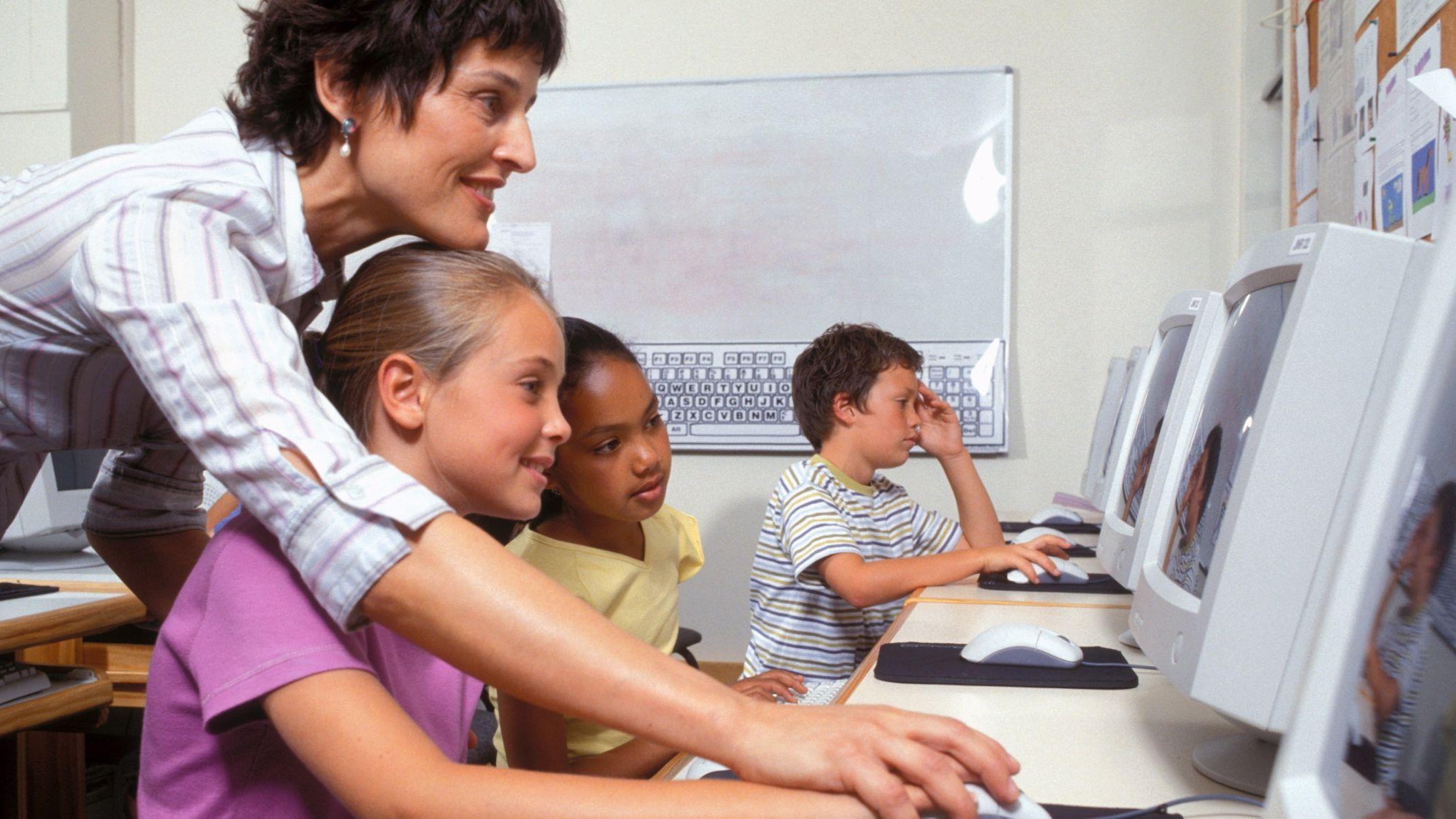 ENVIANDO UMA PROPOSTA
DE REDAÇÃO
Modelos
Clicando em "Modelos", utilize a ferramenta de busca para encontrar as propostas de  redação da SEDUC. 
OU

clique em "Meus modelos" para pesquisar propostas próprias, criadas por você.
               Visualização de propostas padrão SEDUC.	 Visualização de propostas autorais.
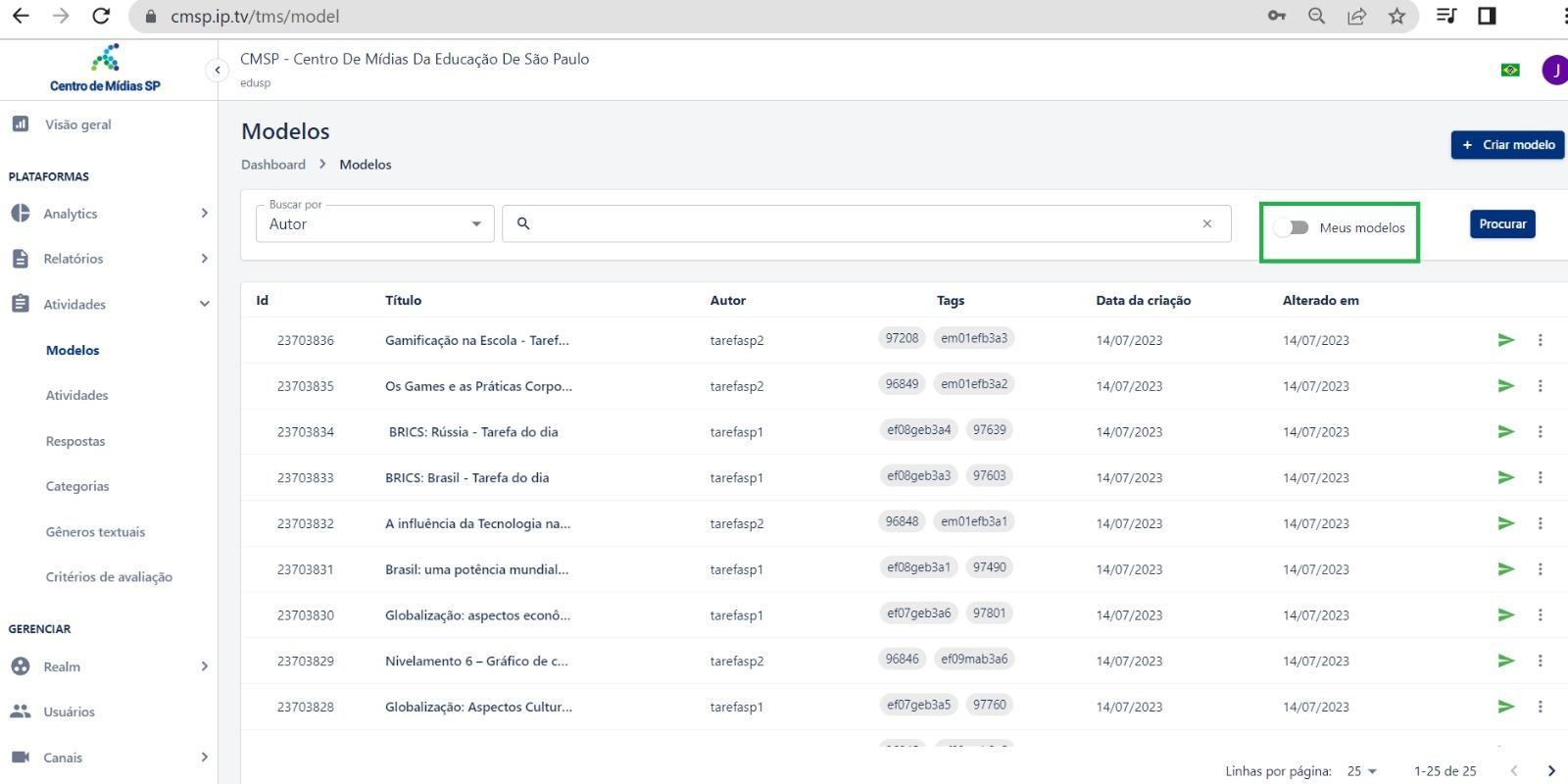 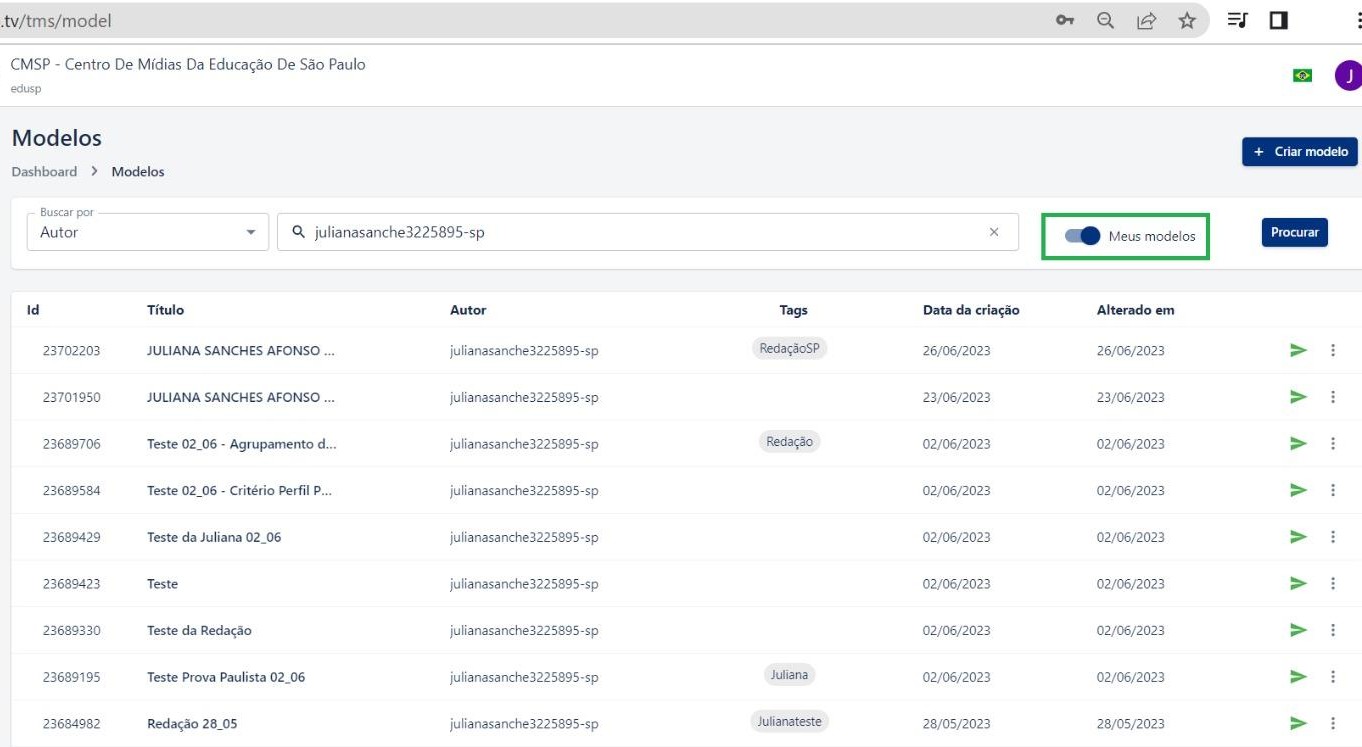 Atenção: sempre que o botão "Meus modelos" estiver desabilitado, você verá as propostas padrão da SEDUC.
Selecione a proposta desejada e clique no aviãozinho (em verde) para Publicar para  sua(s) turma(s).
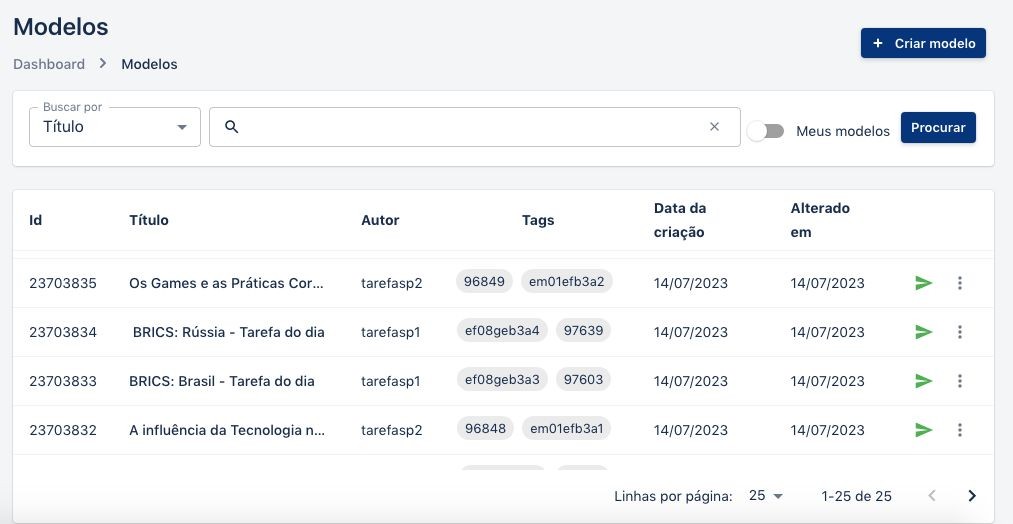 Preencha os detalhes para o envio da redação: você pode enviar para uma ou mais  turmas, definir prazo de início e de entrega (incluindo data e horário). Quando  finalizar, clique em Publicar.
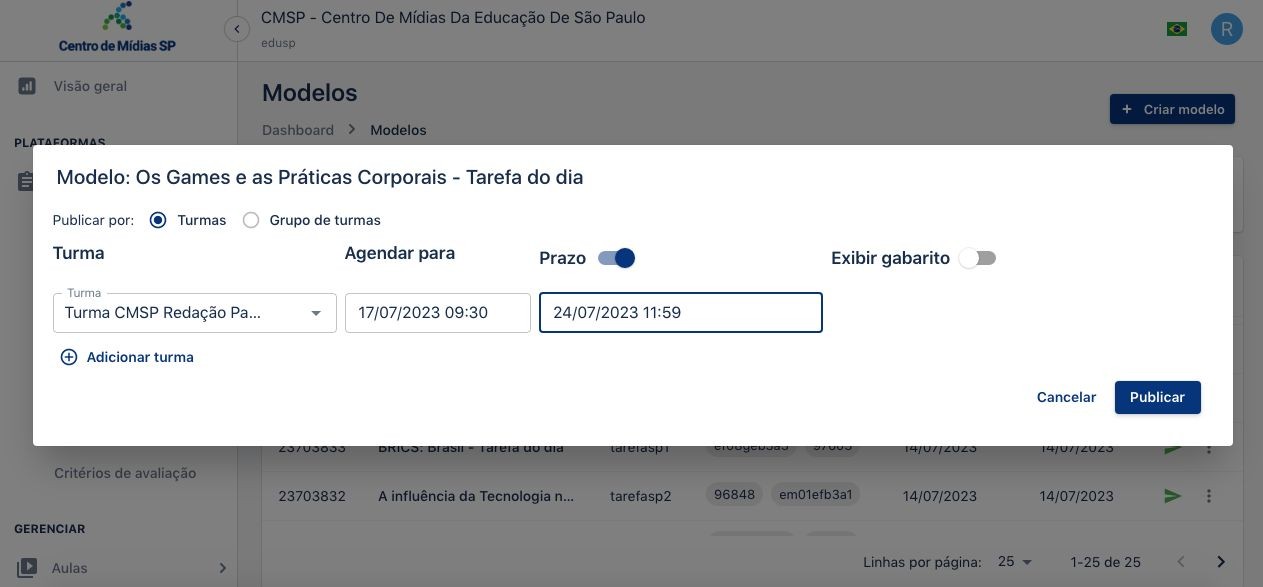 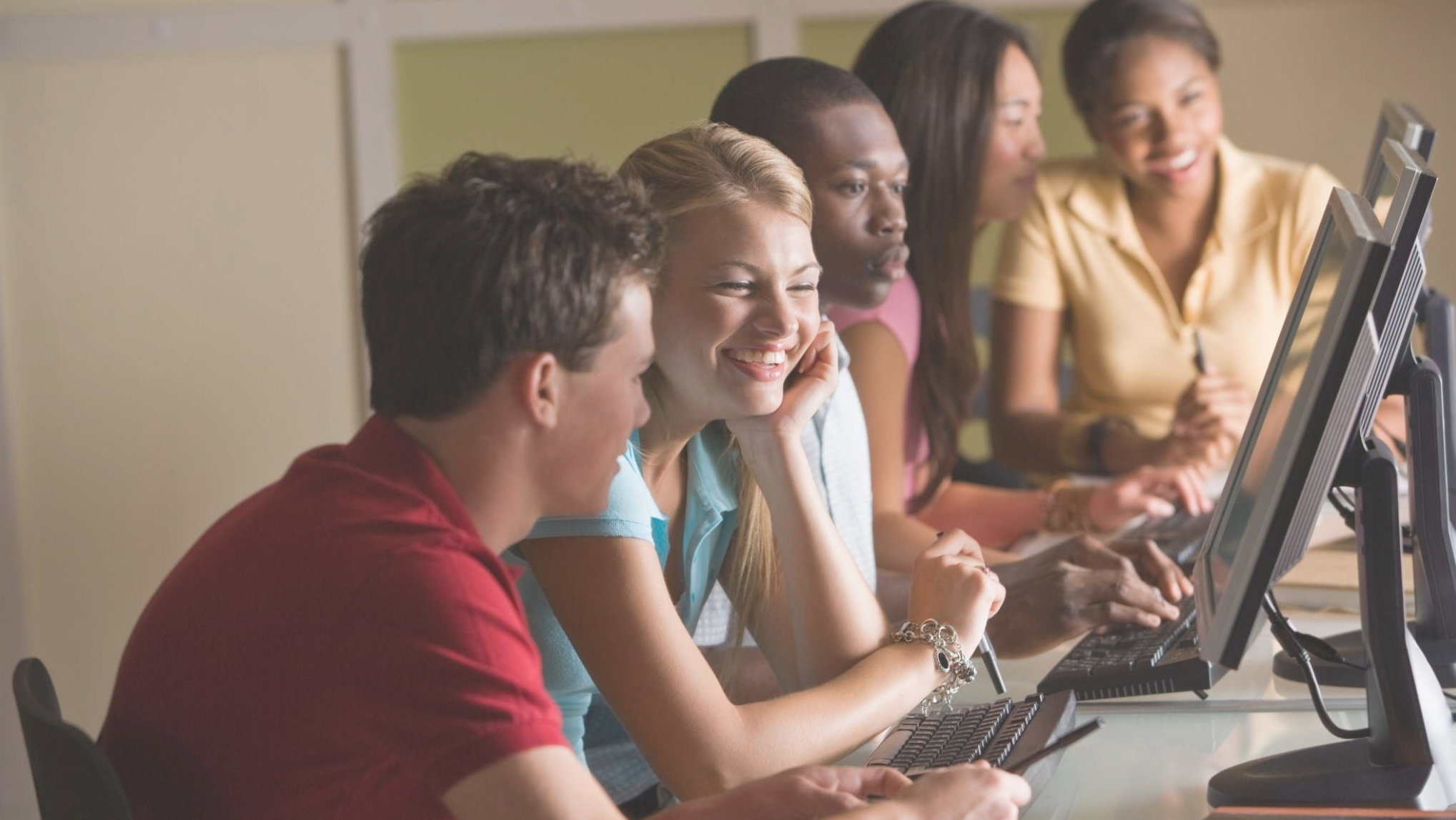 CRIANDO UMA PROPOSTA
AUTORAL
Caso queira elaborar uma proposta inédita, clique em Criar modelo.
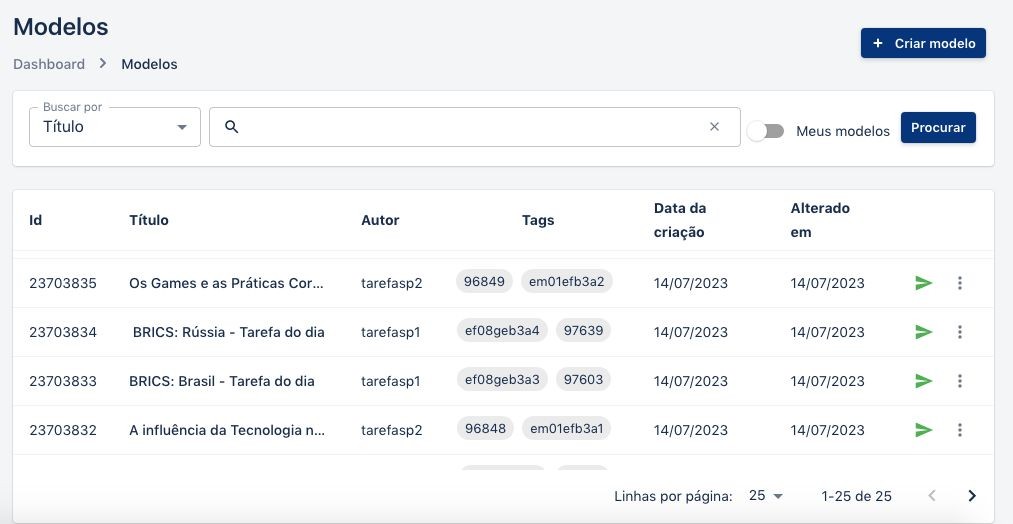 Preencha o título da proposta (campo obrigatório)
Os outros campos - Descrição e Tags - são opcionais.
Não selecione os botões "Exame" e "Embaralhar questões" - são mais utilizados para  Tarefas ou Provas.
Clique em Salvar.
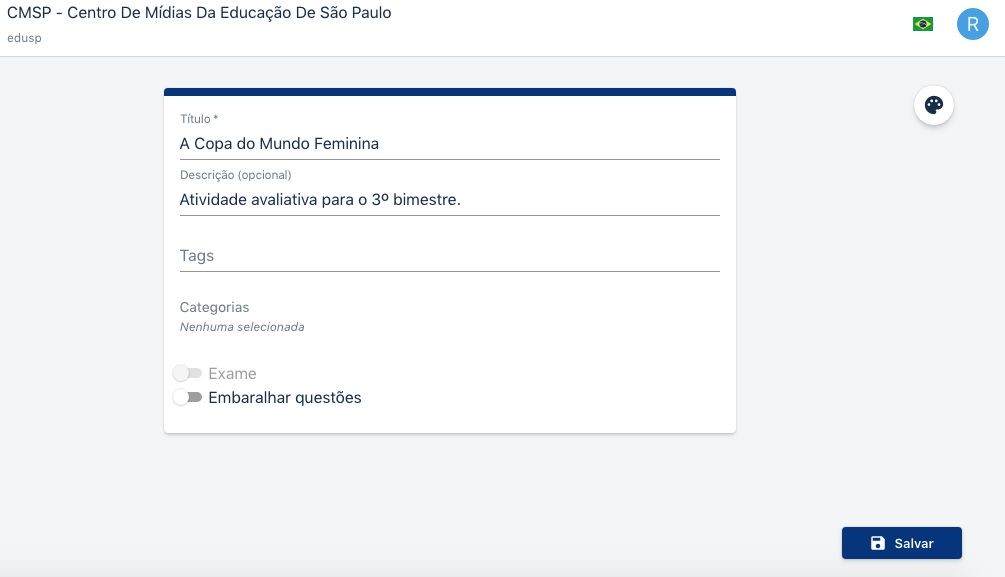 Após salvar, um ícone de "etiqueta" vai aparecer  ao lado direito. Clique nele para selecionar o  Componente Curricular de Língua  Portuguesa.
Clique em "Adicionar"
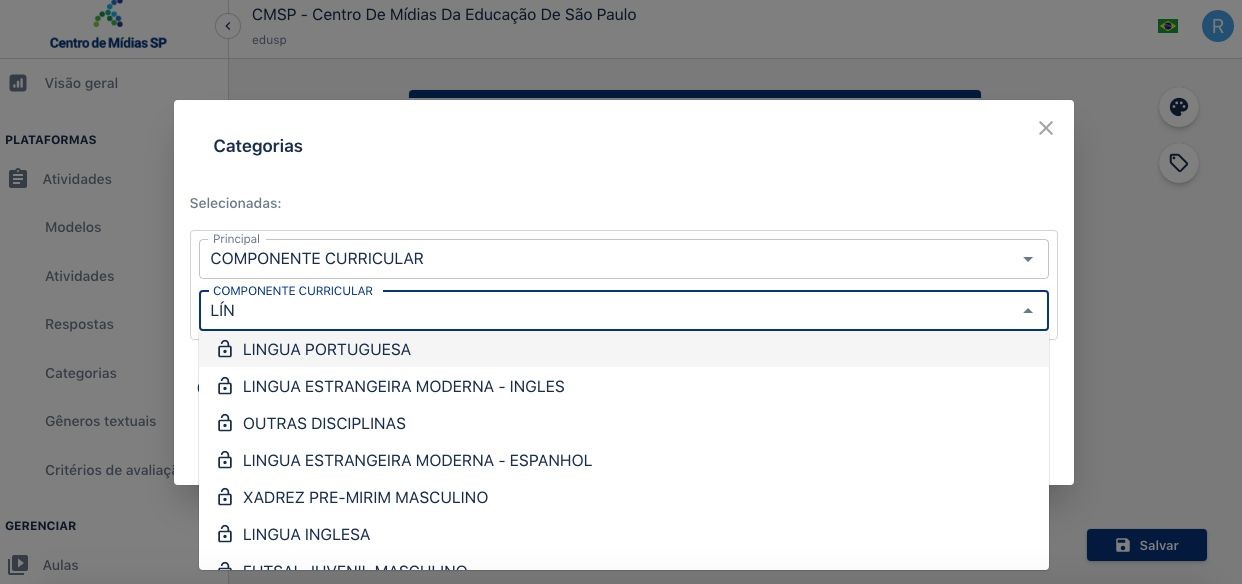 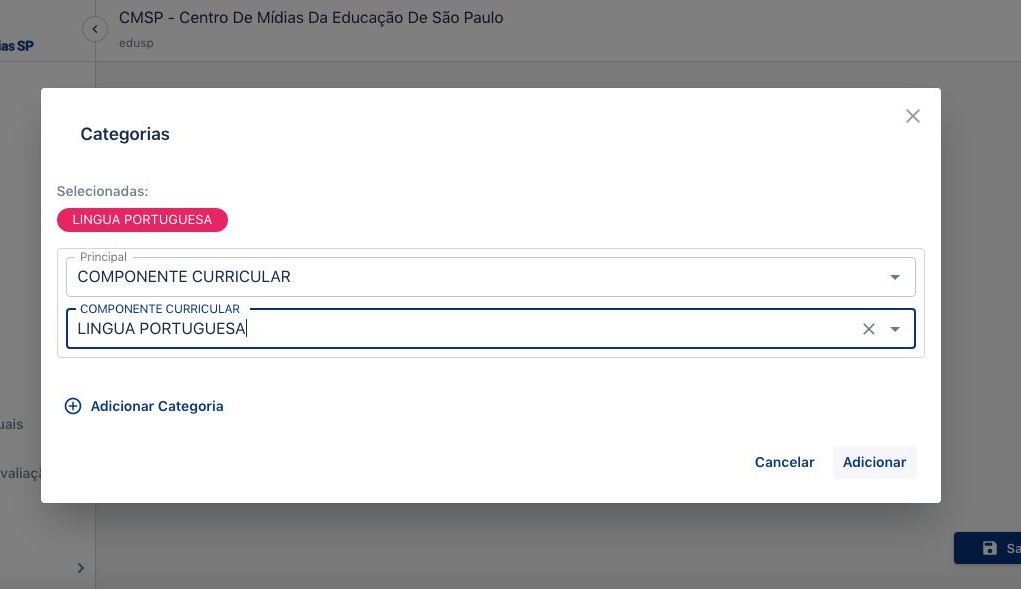 Clique no botão de "Mais" (+) para  adicionar o enunciado e mais detalhes da  redação.
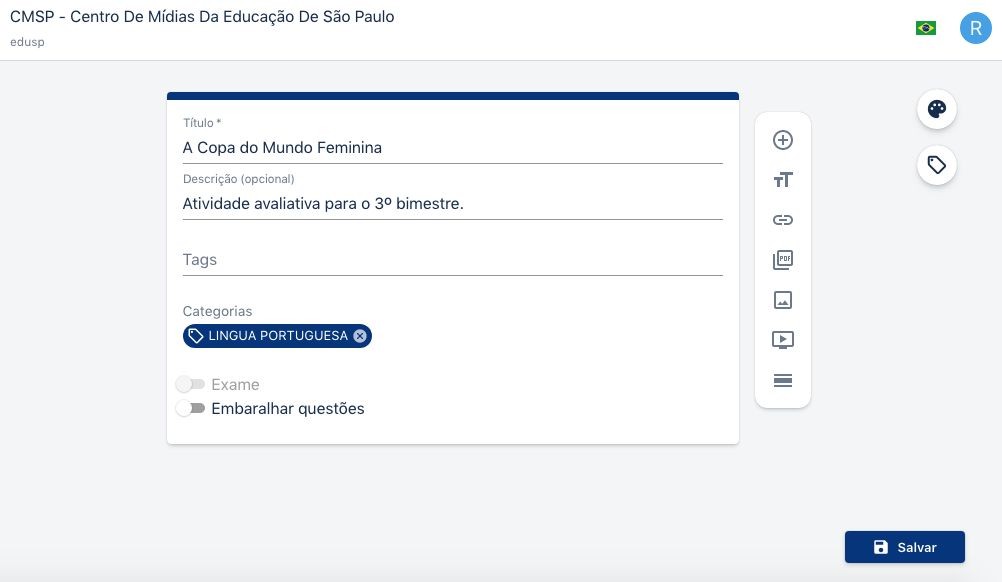 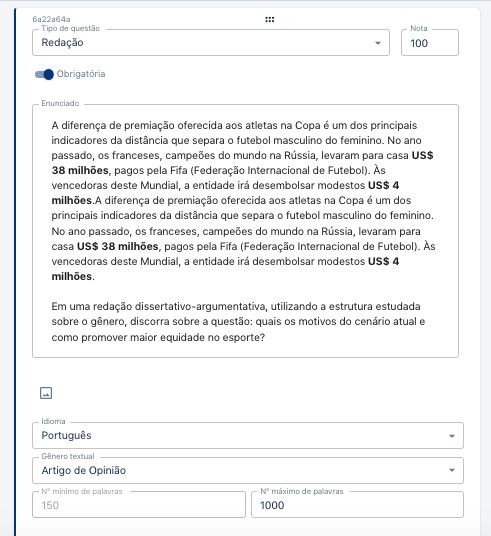 Insira o enunciado da redação. Você  pode usar formatação de texto (negrito,  itálico, aspas), inserir imagens, etc.


No campo de nota, mantenha o padrão  100 para facilitar a correção.


Selecione o idioma, o gênero textual e o  máximo de palavras (o mínimo é  padrozinado em 150 palavras).
Logo em seguida, selecione os  critérios de correção por gênero  textual. Cada gênero tem uma  lista de critérios padronizados,  facilitando a correção e  acompanhamento do  desempenho da turma.


Por fim, insira textos de apoio.  Você pode incluir artigos, links,  imagens, vídeos – o que quiser  para aumentar o repertório dos  estudantes!

PRONTO! Basta voltar aos modelos para publicar sua proposta!
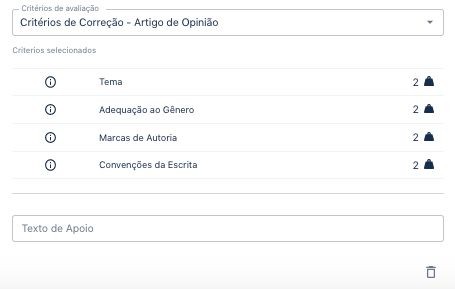 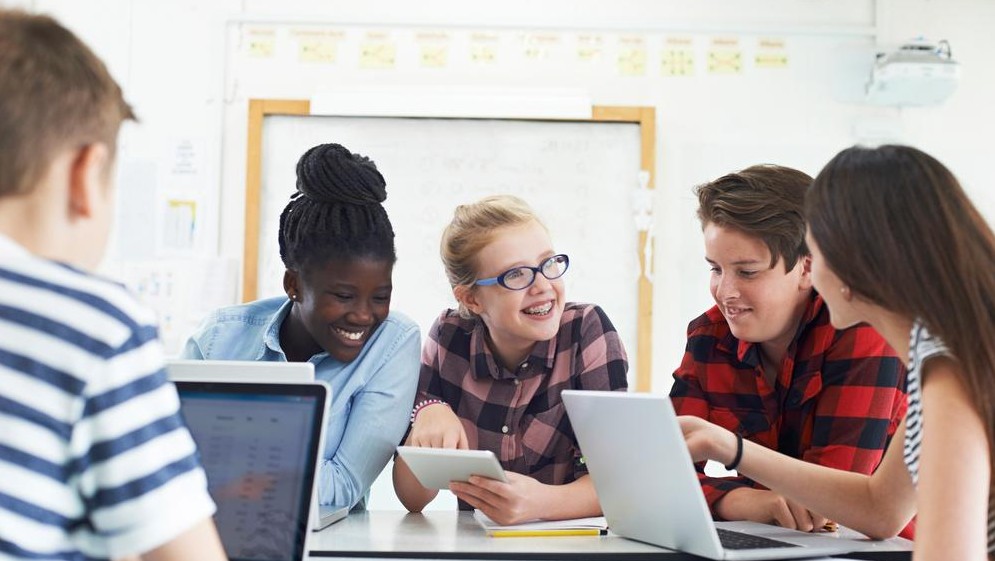 VISÃO DO(A) ALUNO(A)
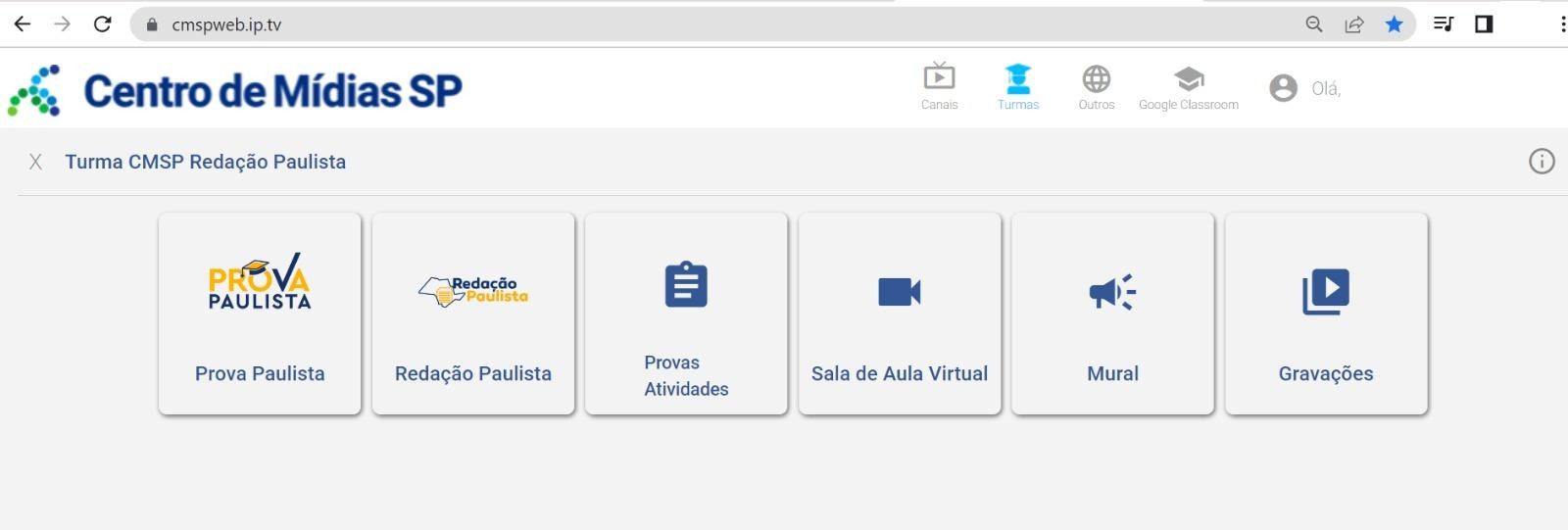 Para estudantes, basta clicar em Redação Paulista na sua respectiva turma após entrar  no Centro de Mídias!
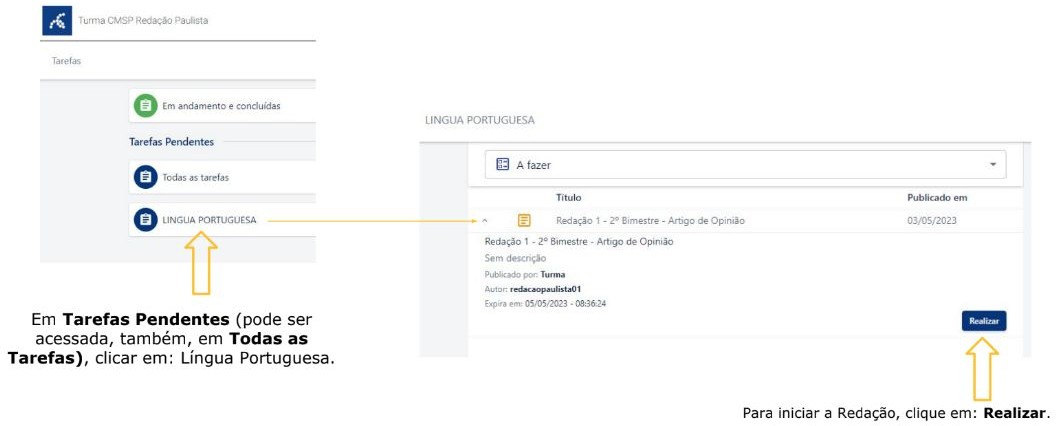 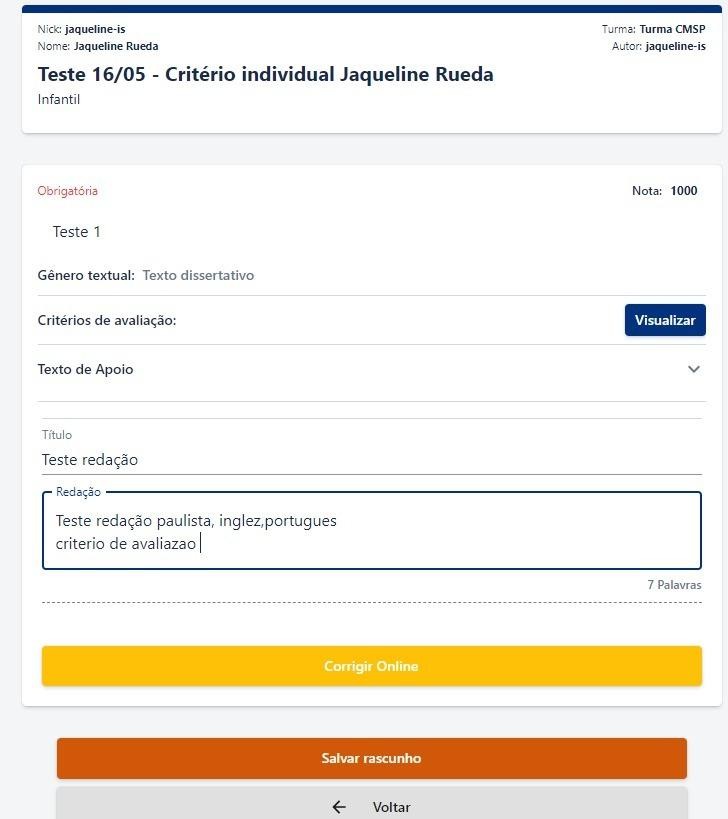 O(a) estudante pode visualizar os critérios  pelos quais será avaliado(a), além de  acessar os textos de apoio.

Antes de enviar a redação para o(a)  professor(a), ele(a) irá passar por uma  correção ortográfica automática gerada  pela ferramenta! Assim, recebe feedback  em tempo real para melhorar a escrita,  enquanto o professor(a) pode focar nos  critérios avaliativos específicos de cada  gênero.

Basta clicar no botão amarelo: Corrigir  Online.

Feitas as correções, a redação pode ser  enviada para o(a) professor(a).